Объемные изделия на основе параллельного плетения
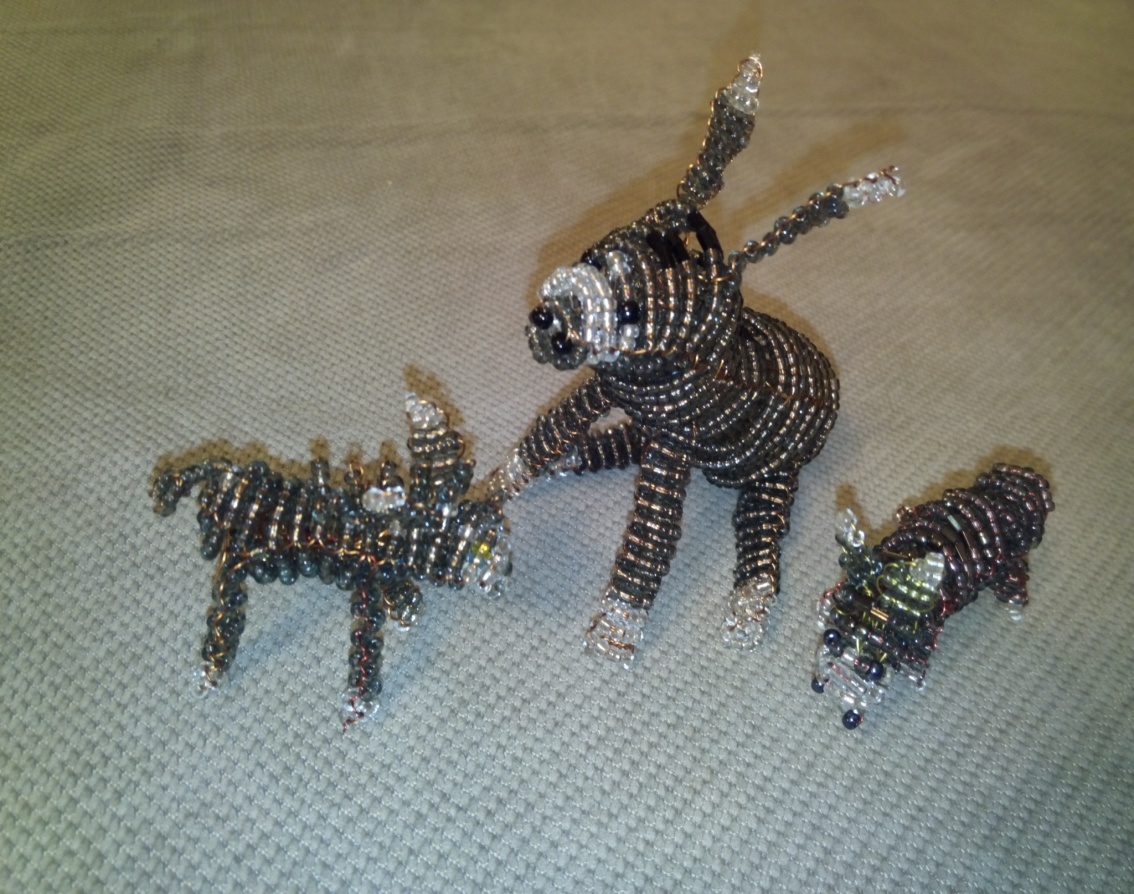 «Герои дагестанских сказок.
 Изготовление ослика»
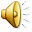 1
Предметная область: бисероплетение
Тип занятия: комбинированный
Вид занятия: урок применения знаний, умений, навыков
Цель: изготовление   «Ослика» в технике «параллельного плетения».
2
Образовательные задачи:
– дать информацию о технике  параллельного плетения  объемных фигурок на проволоке ;  
-познакомить детей с новыми терминами;  
-продолжить формирование  специальных  умений по работе с бисером;  
-познакомить обучающихся  с притчей «Про мудрого ослика».
3
Развивающие задачи:
Воспитательные  задачи:
- способствовать развитию художественного  вкуса, интереса к творческому рукоделию, вызвать желание фантазировать;
     - продолжать развивать творческую самостоятельность;
     - развивать у детей чувство композиции;
– обучить технике плетения объемных фигурок на проволоке, умению нанизывать бисер по счету, определять количество бисера в одном элементе, сравнивать результаты сборки со схемой.
- формировать трудолюбие, аккуратность, взаимовыручку;
- Воспитывать в детях  образное видение, любовь к прекрасному.
привить умение с пользой проводить свободное время
4
Методы обучения:
Словесный метод  - беседа, рассказ.
Наглядный метод - наглядные пособия, схемы, модели, показ элементов выполнения поделки «Ослик».
Практический метод  – зарисовка схемы, выполнение поделки из бисера.
5
Реквизит:
6
Притча  . . .
это короткий назидательный рассказ в иносказательной форме, заключающий в себе нравственное поучение (премудрость). По содержанию притча близка к басне.
7
Оборудование:
8
«Гимнастика для рук»
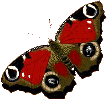 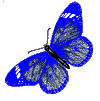 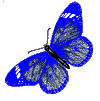 Бабочка
9
1-й  этап:
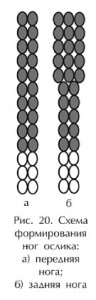 10
2-й  этап:
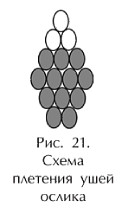 11
3-й этап:
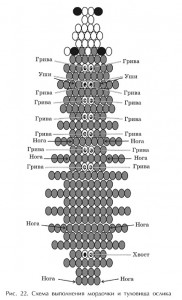 12
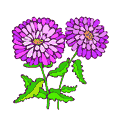 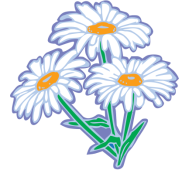 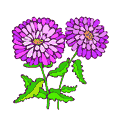 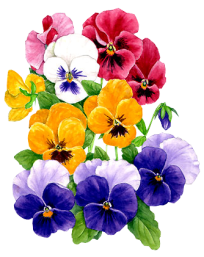 Поморгаем …
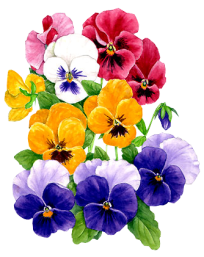 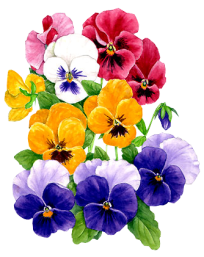 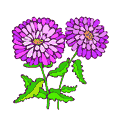 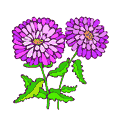 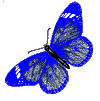 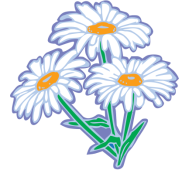 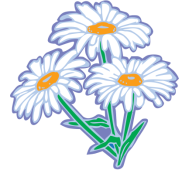 13
4-й этап:
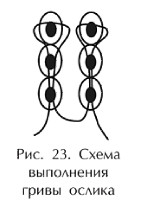 14
5-этап соединение ножек ослика.6 этап-выполнение хвоста
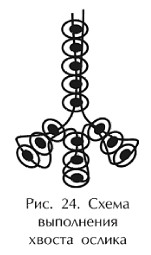 15
Я хочу поблагодарить вас за работу. Молодцы! Большое спасибо, что вы пришли сегодня на занятие. До свидания!
16